Операционная система
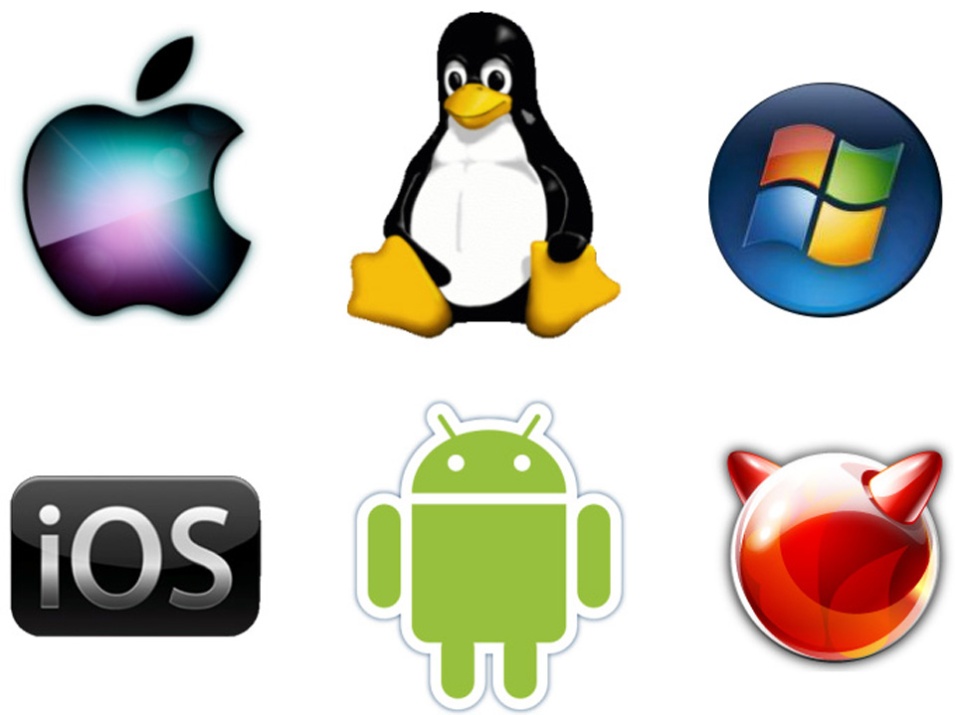 Операционная система
комплекс программ, управляющий:
техническими устройствами ПК, 
работой с файловой системой, 
прикладными программами, 
распределением ресурсов,
вводом и выводом данных с помощью периферийных устройств.
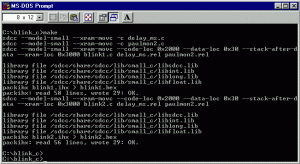 Виды ОС
Однозадачные – выполняют 1 программу в данный момент
Многозадачные – выполняют несколько программ одновременно

Существуют разные версии одной ОС
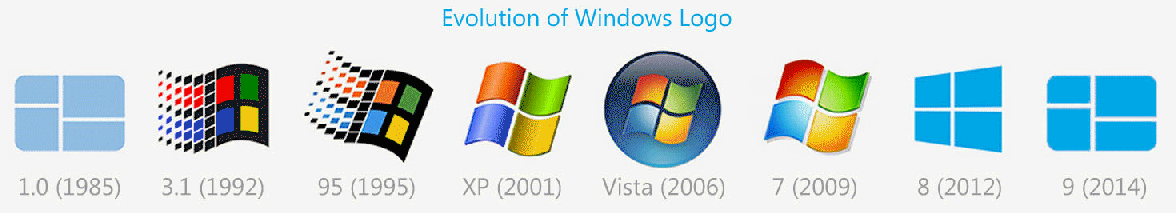 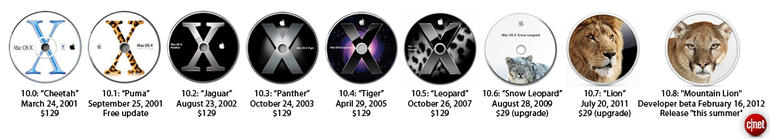 Состав ОС1. Командный процессор (интерпретатор)
специальная программа, которая обеспечивает диалог ПК с пользователем.
запрашивает у пользователя команды и выполняет их (удаление, переименование файла, печать документа и т.п).
2. Управление файловой системой
Файловая система - способ организации, хранения и именования данных в памяти ПК.
Обмен файлами между устройствами
Действия над файлами
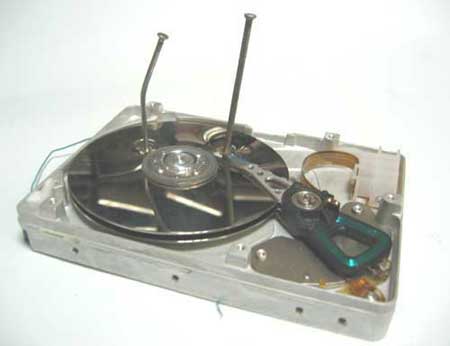 3. Драйверы
специальные программы, которые управляют работой переферийных устройств. 
Каждому устройству соответствует свой драйвер.  При включении компьютера происходит загрузка драйверов в оперативную память.
ЧАЩЕ: Устанавливают дополнительно!
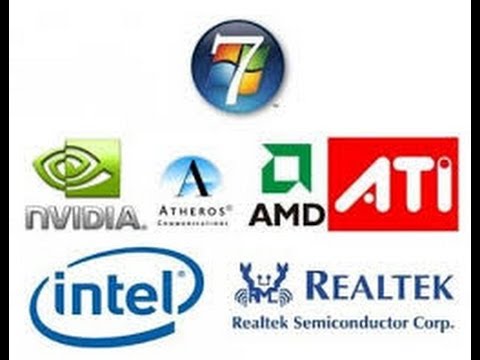 4. Справочная система
предназначена для быстрого получения информации об ОС и ее частях.
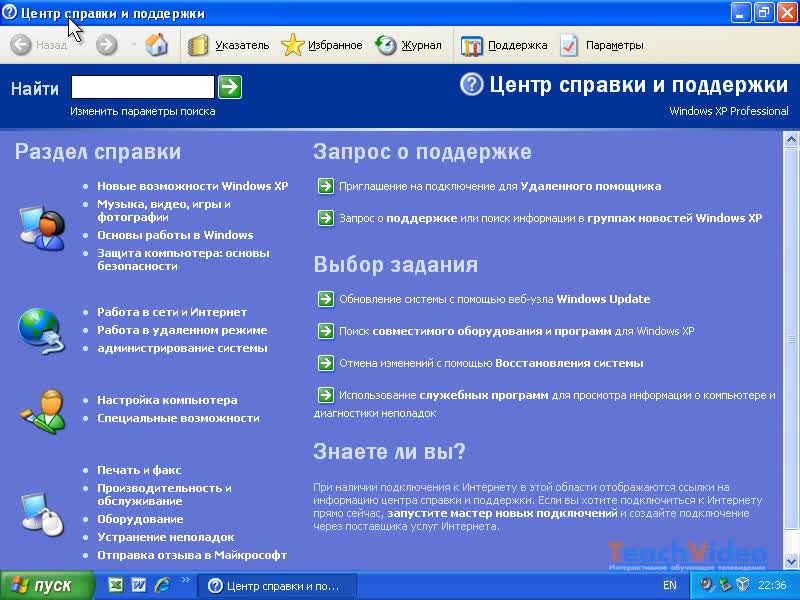 5. Сервисные программы
Утилиты – служебные программы позволяют обслуживать диски (проверять, сжимать, дефрагментировать и т. д.), выполнять операции с файлами (архивировать и т. д.), защищать от вирусов и т. д.
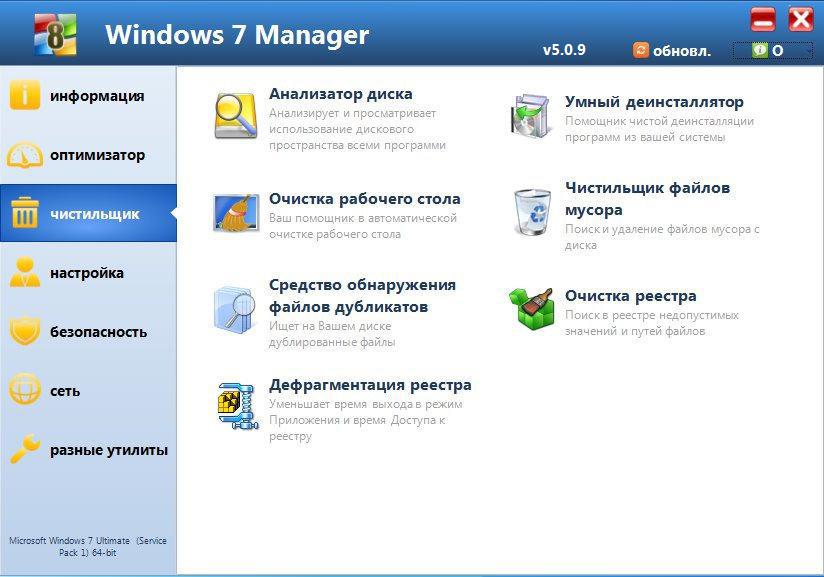 Дефрагментация
это процесс объединения фрагментов файлов на жёстком диске
возникает по мере сохранения, изменения или удаления файлов. Исходный файл и последующие изменения, внесенные в него, часто сохраняются в разных местах жесткого диска. Это приводит к замедлению работы компьютера, которому требуется обращаться к разным местам жесткого диска для открытия одного файла.
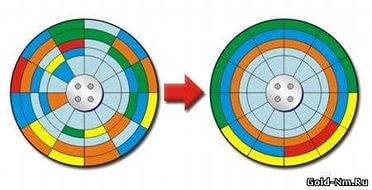 6. Графический интерфейс
Набор программ, с помощью которых пользователь вводит информацию в ПК.
Элементы:
Рабочий стол
Панель задач
Диалоговые окна
Меню
Значки, ярлыки
Ярлык – ссылка на объект 
(файл, папка, программа)
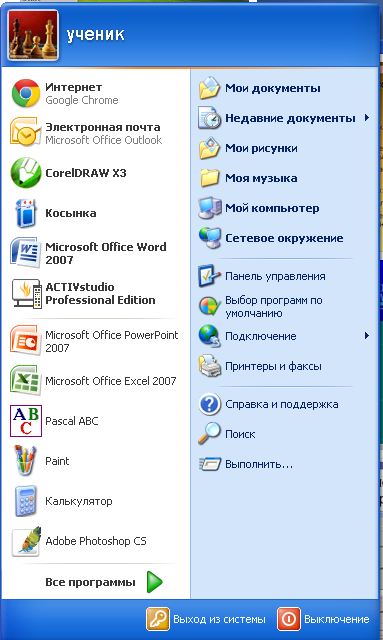 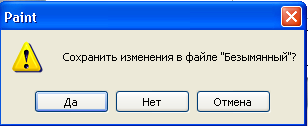 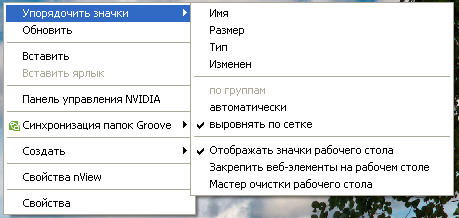 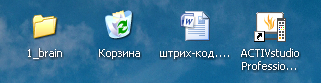 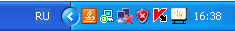